Figure 2. The spectrum of engagement in HIV care in the United States spanning from HIV acquisition to full engagement ...
Clin Infect Dis, Volume 52, Issue 6, 15 March 2011, Pages 793–800, https://doi.org/10.1093/cid/ciq243
The content of this slide may be subject to copyright: please see the slide notes for details.
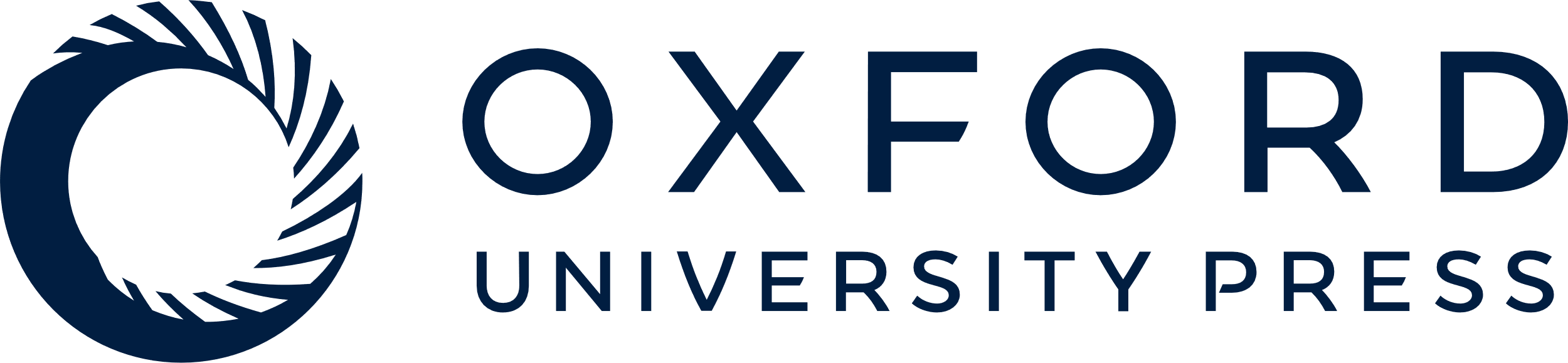 [Speaker Notes: Figure 2. The spectrum of engagement in HIV care in the United States spanning from HIV acquisition to full engagement in care, receipt of antiretroviral therapy, and achievement of complete viral suppression. We estimate that only 19% of HIV-infected individuals in the United States have an undetectable HIV load.


Unless provided in the caption above, the following copyright applies to the content of this slide: © The Author 2011. Published by Oxford University Press on behalf of the Infectious Diseases Society of America. All rights reserved. For Permissions, please e-mail: journals.permissions@oup.com.]